О наполняемости сайтов образовательных учреждений
на 01.04.2015
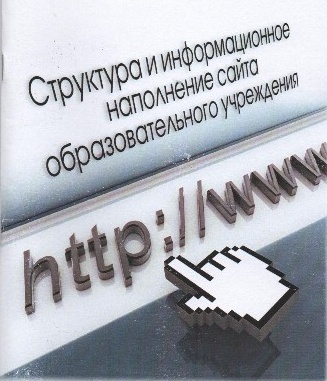 Содержание сайта ОУ регламентируется следующими законодательными актами:
1. Статья 32 Закона "Об образовании".
2.  Правила размещения в сети Интернет и обновления информации об образовательном учреждении (утверждены постановлением Правительства Российской Федерации от 18 апреля 2012г. №343).
3. Пункт 3.2 статьи 32 Федерального закона от 12.01.1996 №7-ФЗ "О некоммерческих организациях".
Результаты мониторинга сайтов ОУ
(в соответствии с данными карт самоаудита)
1.  Визитная карточка ОУ: адрес ОУ, телефоны, e-mail, банковские реквизиты, карта проезда или описание, ФИО директора, его замов, секретаря, партнеры (ВУЗы и прочие организации, с которыми школа заключила договор о сотрудничестве), спонсоры (если есть).
100
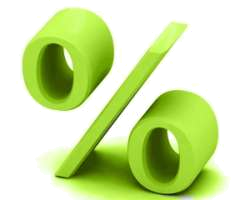 Информация
представлена
полностью
Во всех ОУ Красноселькупского
 района
2. Информация о дате создания образовательного учреждения
Информация
представлена
полностью
88
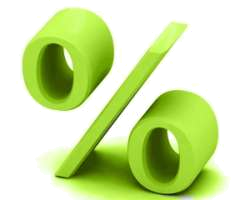 Информация
отсутствует
МОУ ДОД «ТЦ ДОД»
3. Информация о структуре образовательного учреждения, в том числе:
наименование или фамилия, имя, отчество учредителя образовательного учреждения, его место нахождения, график работы, справочный телефон, адрес сайта в сети Интернет, адрес электронной почты
100
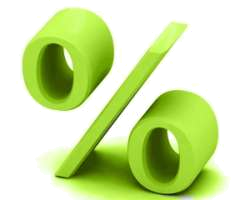 Информация
представлена
полностью
Во всех ОУ Красноселькупского
 района
4. Содержание образования (сведения по блоку).
Информация
представлена
полностью
МОУ КСОШ «Радуга» 
МДОУ ДС «Буратино» 
МДОУ ДС «Теремок» 
МДОУ ДС «Берёзка» 
МОУ ДОД «ТЦ ДОД»
65
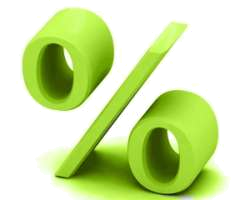 Представлена
частично
МОУ ДОД «КЦ ДОД» 
МОУ РШИООО им. С.И. Ирикова 
МОУ ТШИС ОО
5. Блок персонального состава педагогических работников.
Информация
представлена
полностью
88
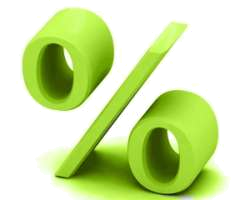 Представлена
частично
МДОУ ДС «Берёзка»
6. Информация о поступлении и расходовании финансовых и материальных средств по итогам финансового года;
Информация
представлена
полностью
88
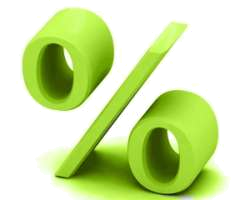 Информация
отсутствует
МОУ РШИООО им. С.И. Ирикова
7. Электронные образовательные ресурсы, доступ к которым обеспечивается обучающимся.
100
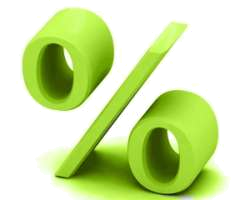 Информация
представлена
полностью
Во всех ОУ Красноселькупского
 района
8. Сведения о персональном составе педагогических (научно-педагогических) работников (фамилия, имя, отчество, занимаемая должность, уровень образования, квалификация, наличие ученой степени, ученого звания);
Информация
представлена
полностью
88
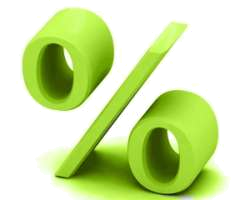 МОУ КСОШ «Радуга» 
МОУ ТШИС ОО 
МОУ РШИООО им. С.И. Ирикова 
МОУ ДОД «ТЦ ДОД» 
МДОУ ДС «Буратино» 
МДОУ ДС «Теремок» 
МОУ ДОД «КЦ ДОД»
Представлена
частично
МДОУ ДС «Берёзка»
9. Нормативные документы: устав, лицензия, свидетельство и прочее.
100
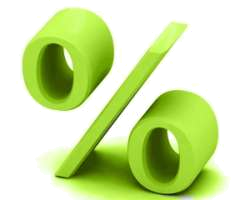 Информация
представлена
полностью
Во всех ОУ Красноселькупского
 района
10. Программа (концепция) развития УО, публичный отчет руководителя
100
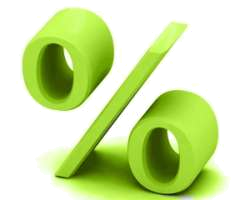 Информация
представлена
полностью
Во всех ОУ Красноселькупского
 района
11. Документ, подтверждающий наличие лицензии на осуществление образовательной деятельности (с приложениями); свидетельство о государственной аккредитации (с приложениями);
100
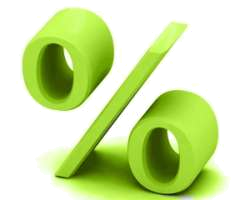 Информация
представлена
полностью
Во всех ОУ Красноселькупского
 района
12. Материально-техническое обеспечение образовательной деятельности
Информация
представлена
полностью
МОУ КСОШ «Радуга» 
МОУ ТШИС ОО 
МДОУ ДС «Буратино» 
МДОУ ДС «Теремок» 
МДОУ ДС «Берёзка» 
МОУ ДОД «ТЦ ДОД»
90
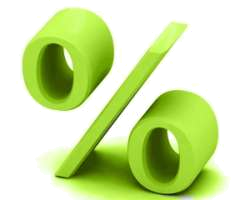 Представлена
частично
МОУ ДОД «КЦ ДОД»
МОУ РШИООО им. С.И. Ирикова
Результаты мониторинга сайтов ОУ:
уровень наполняемости сайтов ОУ (в %)
Содержание сайта ОУ регламентируется следующими законодательными актами:
1. Статья 32 Закона "Об образовании".
2.  Правила размещения в сети Интернет и обновления информации об образовательном учреждении (утверждены постановлением Правительства Российской Федерации от 18 апреля 2012г. №343).
3. Пункт 3.2 статьи 32 Федерального закона от 12.01.1996 №7-ФЗ "О некоммерческих организациях".
Общие рекомендации
Проверить всю информацию, размещённую на сайте своего ОУ; 
Проанализировать содержание сайта на предмет соответствия законодательству РФ;
Привести сайты своих ОУ в соответствие с требованиями нормативных документов, обеспечить его регулярное обновление;
Обеспечить удобный поиск информации, обязательной для размещения на официальном  сайте;
Продумать вставку интерактивных опросов, мониторингов;
Спасибо за внимание!